Khoa học
Chọn đáp án đúng nhất
Tại sao có gió?
Do không khí chuyển động từ nơi nóng đến nơi lạnh.
 Không khí chuyển động tạo thành gió
B. Do không khí chuyển động từ nơi nóng đến nơi lạnh.
 Không khí chuyển động tạo thành gió
C. Do lá cây lay động
Khoa học
Chọn đáp án đúng nhất
2.Tại sao ban ngày gió từ biển thổi vào đất liền?
A. Ban ngày không khí trong đất liền nóng, không khí
    ngoài biển lạnh. Do đó làm cho không khí chuyển động 
    từ biển vào đất liền tạo ra gió từ biển thổi vào đất liền.
B. Ban ngày không khí trong đất liền lạnh, không khí
    ngoài biển nóng. Do đó làm cho không khí chuyển động 
    từ biển vào đất liền tạo ra gió từ biển thổi vào đất liền
C. Ban ngày không khí trong đất liền lạnh, không khí
     ngoài biển nóng.
Khoa học
Gió nhẹ, gió mạnh. Phòng chống bão
1. Một số cấp độ của gió.
Em thường nghe nói đến các cấp độ của gió khi nào?
Quan sát hình vẽ và đọc các thông tin rồi hoàn thành phiếu học tập
Khoa học
Gió nhẹ, gió mạnh. Phòng chống bão
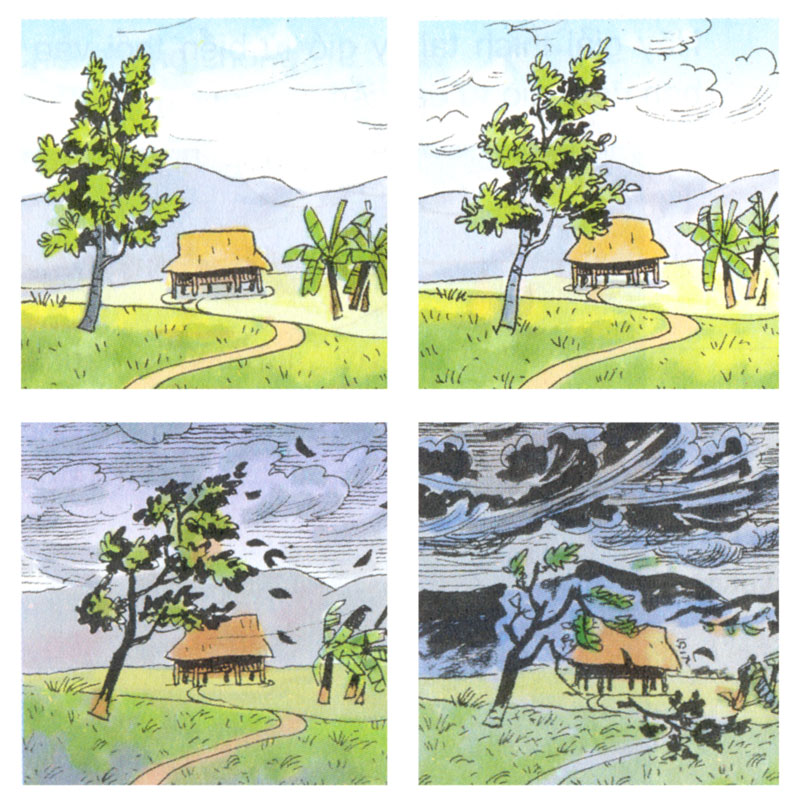 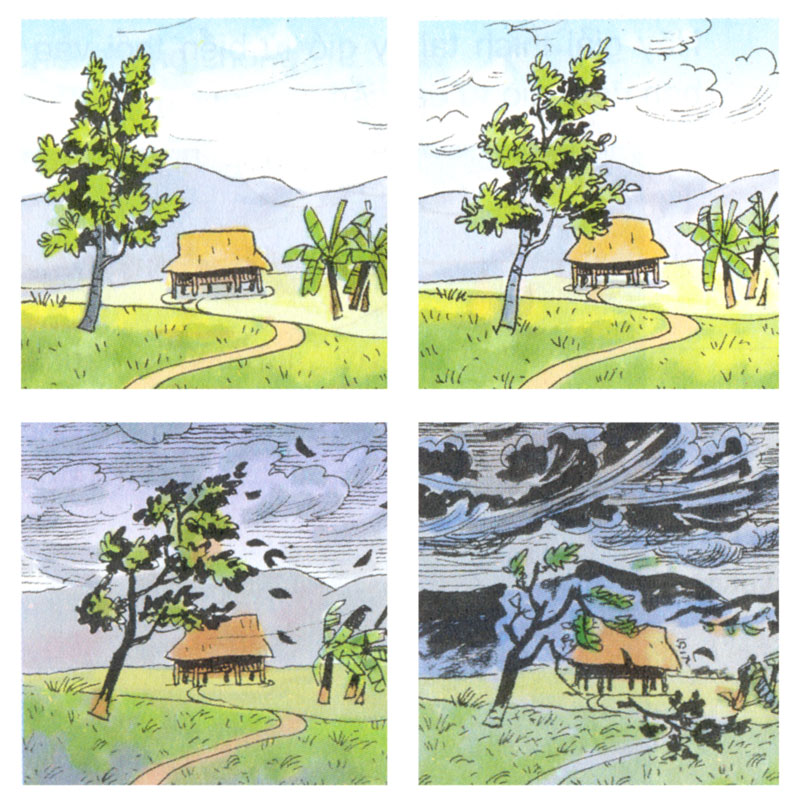 Cấp 2: Gió nhẹ 
Khi có gió nhẹ thổi, tiết trời thường sáng sủa. Bạn có thể cảm thấy không khí trên làn da mặt bạn, nghe thấy tiếng lá rì rào, nhìn được làn khói bay.
Cấp 5:Gió khá mạnh .
Khi có gió này, mây bay,cây nhỏ đu đưa, sóng nước trong hồ dập dờn.
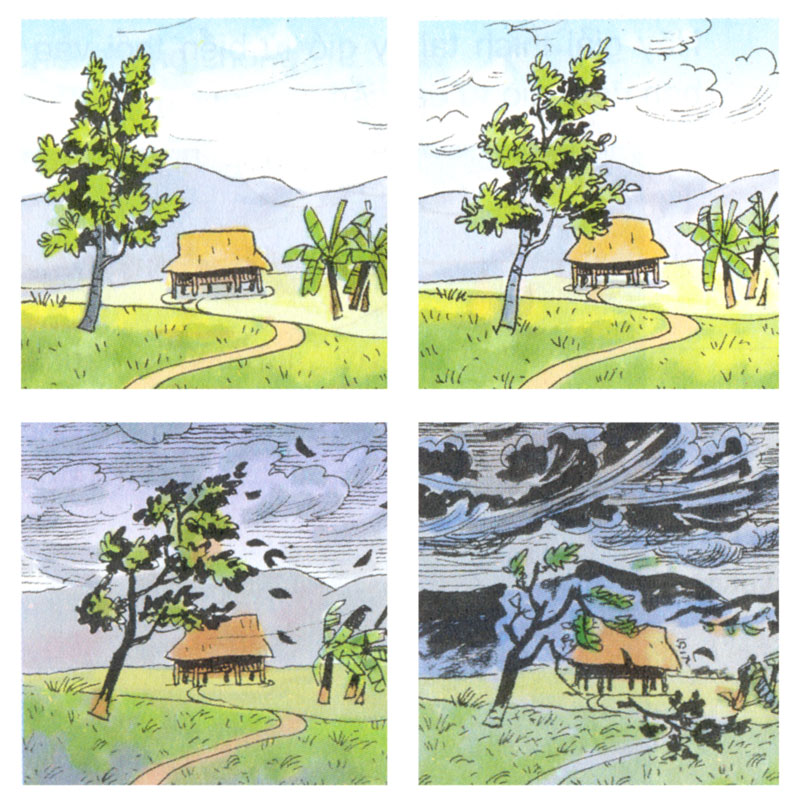 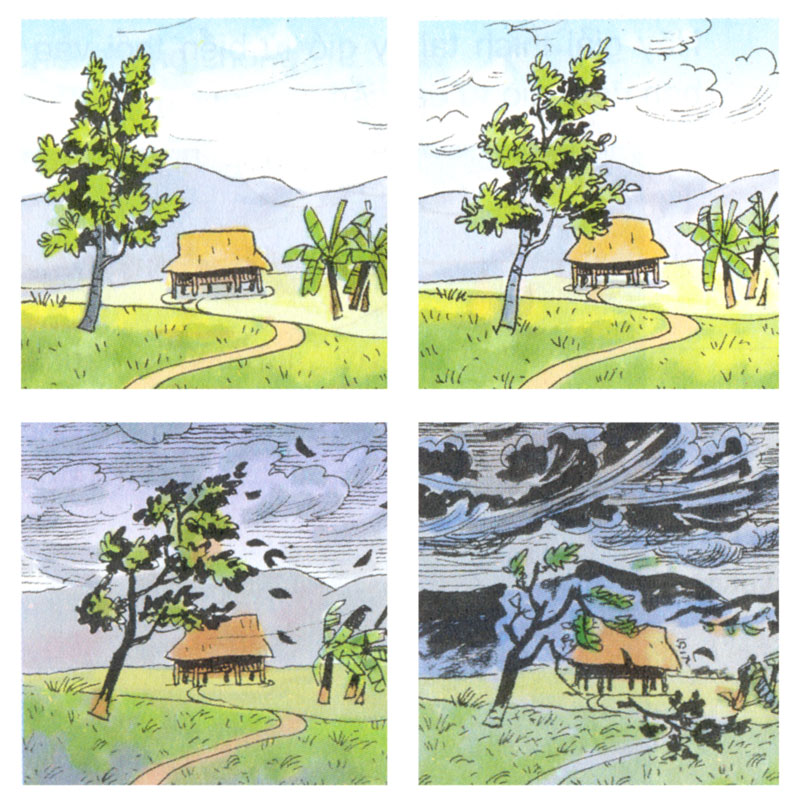 Cấp7: Gió to
Khi có gió ở mức gần mạnh, trời có thể tối và có bão. Cây lớn đu đưa, người đi bộ ở ngoài trời sẽ rất khó khăn vì phải chống lại sức gió.
Cấp 9: Gió dữ
Khi gió quá mạnh, bầu trời đầy những đám mây đen, cây lớn gãy cành, nhà có thể bị tốc mái .
Khoa học
Gió nhẹ, gió mạnh. Phòng chống bão
1. Một số cấp độ của gió.
Cấp 5:Gió khá mạnh
Cấp 9:Gió dữ    (bão to)
Cấp 0: Không có gió
Cấp 7: Gió to (bão)
Cấp 2: Gió nhẹ
Khoa học
Gió nhẹ, gió mạnh. Phòng chống bão
1. Một số cấp độ của gió.
2. Thiệt hại do bão gây ra và cách phòng chống bão
Em hãy nêu những dấu hiệu đặc trưng của bão ?
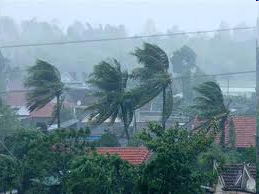 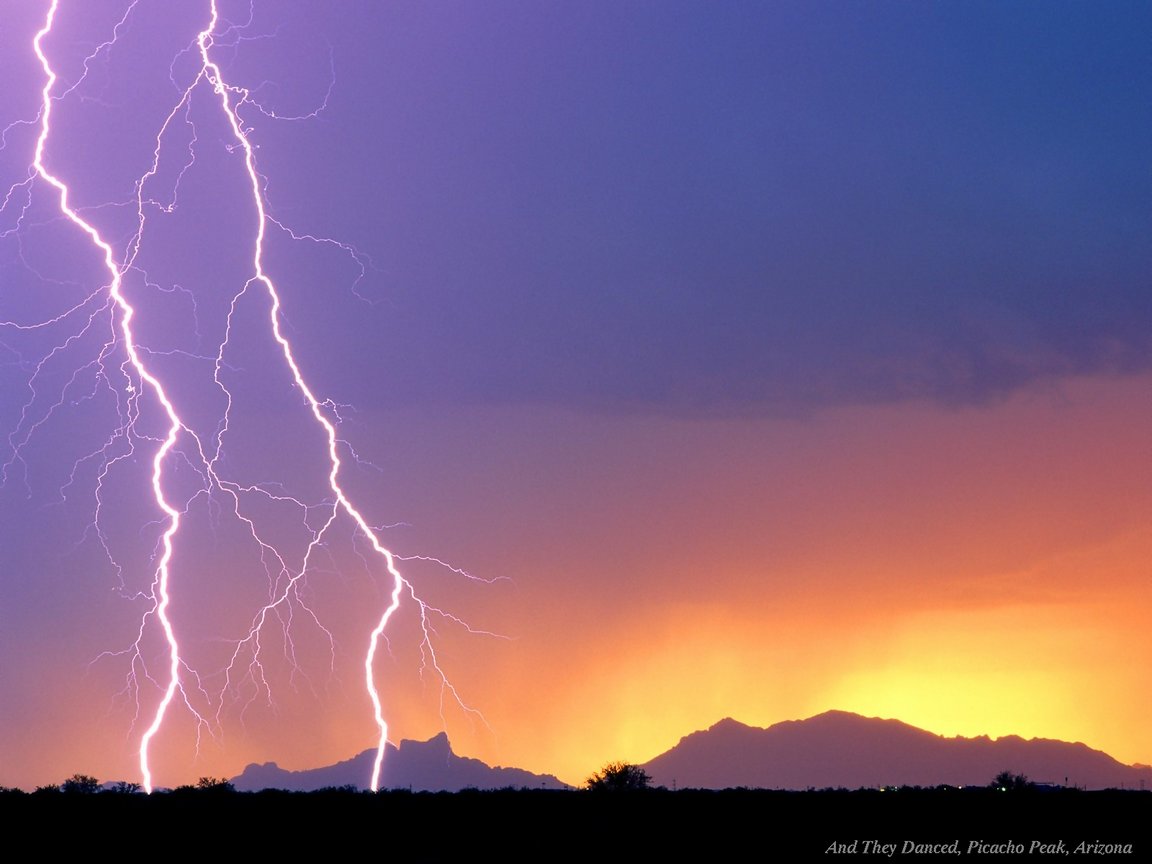 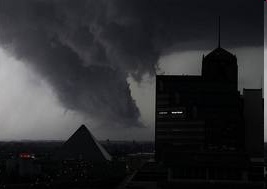 Khoa học
Gió nhẹ, gió mạnh. Phòng chống bão
1. Một số cấp độ của gió.
2. Thiệt hại do bão gây ra và cách phòng chống bão
Nêu tác hại do bão gây ra?
-Gây thiệt hại rất nhiều về nhà cửa, làm đổ gãy cây cối,
 làm nhà cửa bị hư hại, bão to có lốc có thể cuốn bay người
 nhà cửa, gây thiệt hại về mùa màng, gây tai nạn cho máy bay
, tàu thuyền  ..v..v …
Khoa học
Gió nhẹ, gió mạnh. Phòng chống bão
1. Một số cấp độ của gió.
2. Thiệt hại do bão gây ra và cách phòng chống bão
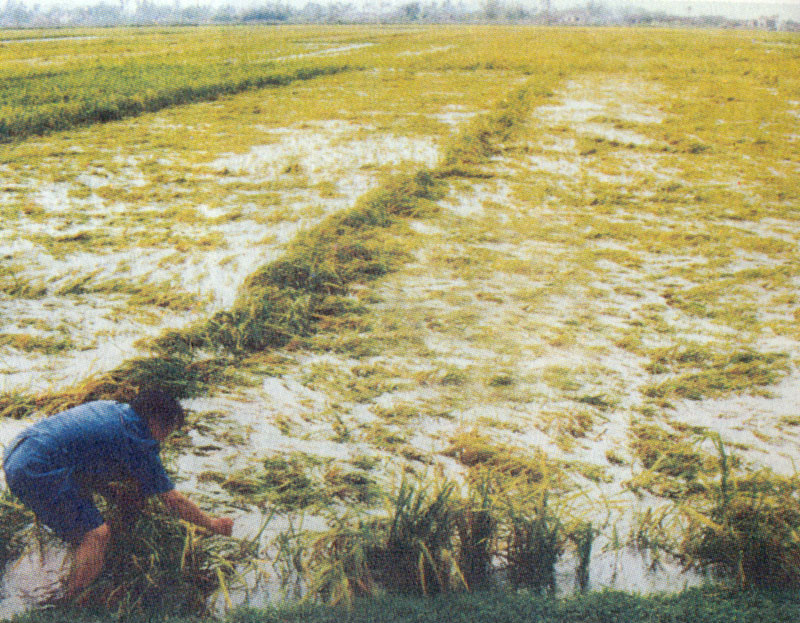 Ngập úng đồng ruộng, mất mùa
Khoa học
Gió nhẹ, gió mạnh. Phòng chống bão
1. Một số cấp độ của gió.
2. Thiệt hại do bão gây ra và cách phòng chống bão
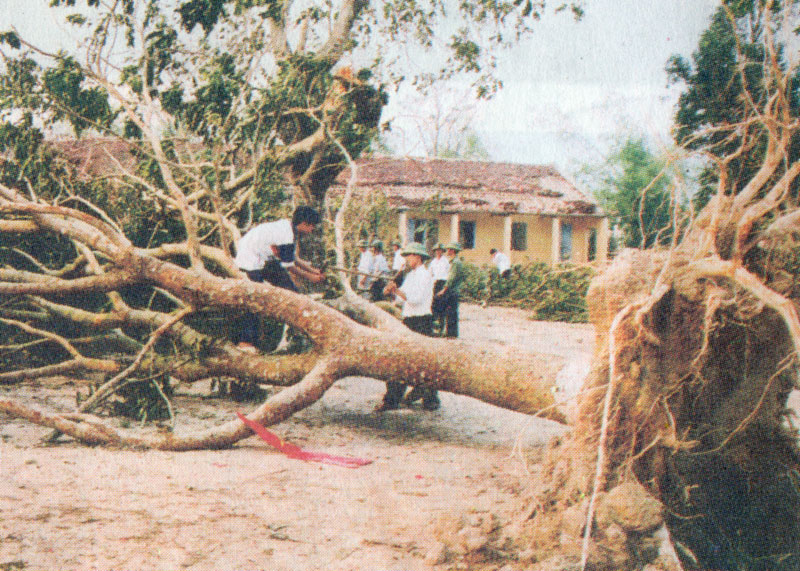 Làm đổ cây to
Khoa học
Gió nhẹ, gió mạnh. Phòng chống bão
1. Một số cấp độ của gió.
2. Thiệt hại do bão gây ra và cách phòng chống bão
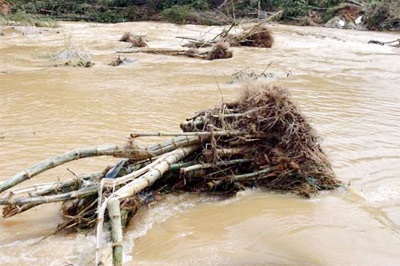 Cuốn trôi cả bụi tre
Khoa học
Gió nhẹ, gió mạnh. Phòng chống bão
1. Một số cấp độ của gió.
2. Thiệt hại do bão gây ra và cách phòng chống bão
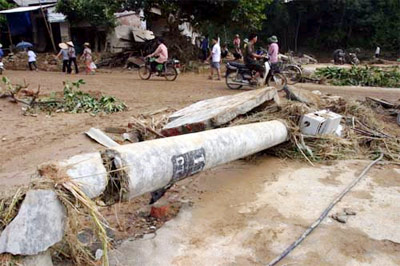 Làm đổ cây cột điện gây mất điện
Khoa học
Gió nhẹ, gió mạnh. Phòng chống bão
1. Một số cấp độ của gió.
2. Thiệt hại do bão gây ra và cách phòng chống bão
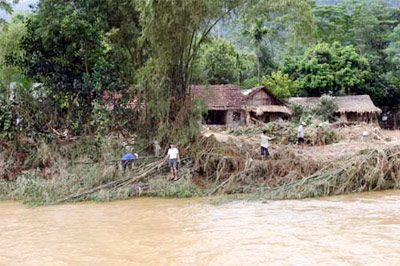 Nhà cửa hoang tàn
Khoa học
Gió nhẹ, gió mạnh. Phòng chống bão
1. Một số cấp độ của gió.
2. Thiệt hại do bão gây ra và cách phòng chống bão
Đường xá bị sụt lún, gây cản trở giao thông
Khoa học
Gió nhẹ, gió mạnh. Phòng chống bão
1. Một số cấp độ của gió.
2. Thiệt hại do bão gây ra và cách phòng chống bão
Cần cắt
 điện
Đắp đê 
chắn lũ
Theo dõi 
bản tin 
thời tiết.
Một số 
cách phòng 
chống bão
Nêu một số 
cách phòng 
chống bão mà 
em biết?
Phát 
cành cây
Tìm nơi 
trú ẩn
 an toàn
Không ra 
khơi khi
 có bão
Tìm cách 
bảo vệ 
nhà cửa.
Đề phòng
khan hiếm 
thức ăn
Khoa học
Gió nhẹ, gió mạnh. Phòng chống bão
1. Một số cấp độ của gió.
2. Thiệt hại do bão gây ra và cách phòng chống bão
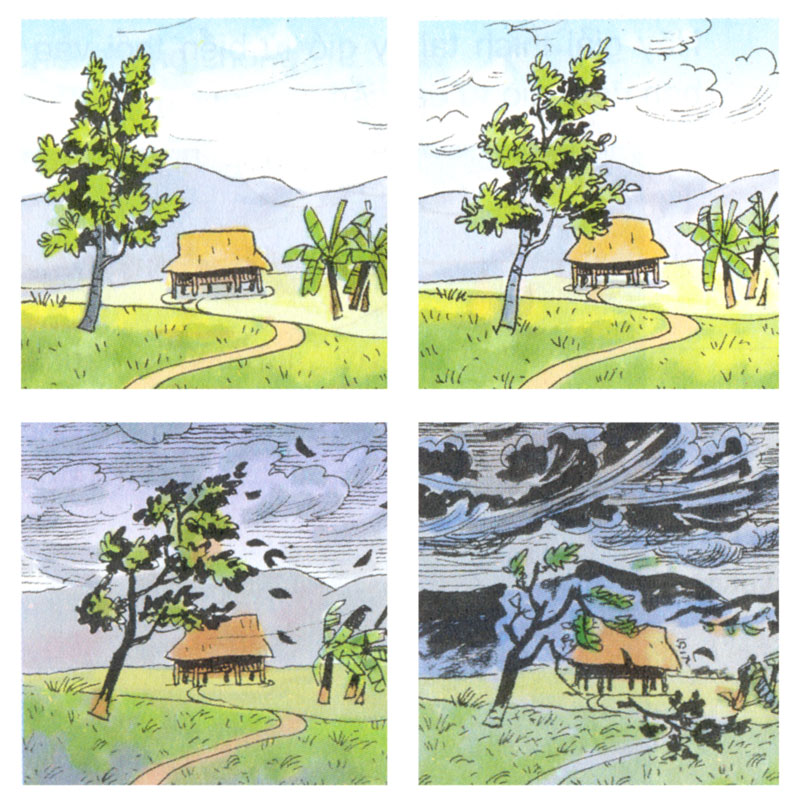 1
2
4
3
Trò chơi ghép chữ vào hình
Gió cấp 5: Gió khá mạnh
Gió cấp 2: Gió nhẹ
Gió cấp 7: Gió to
Gió cấp 9: Gió dữ